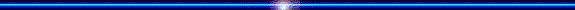 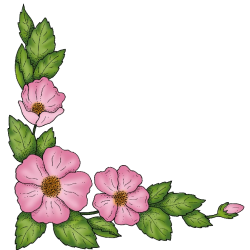 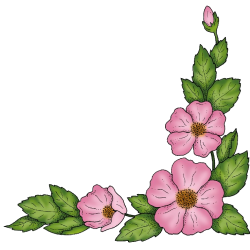 NHIỆT LIỆT CHÀO MỪNG 
CÁC THẦY CÔ GIÁO VỀ DỰ GIỜ THĂM LỚP 2D
MÔN TOÁN
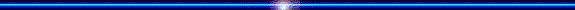 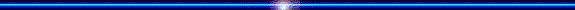 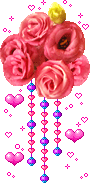 GIÁO VIÊN CHỦ NHIỆM: NGUYỄN THỊ NGẦN
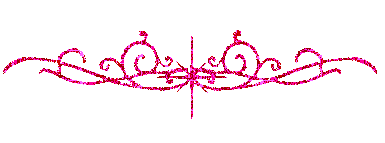 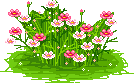 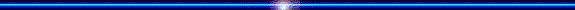 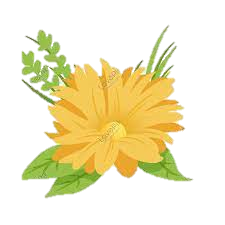 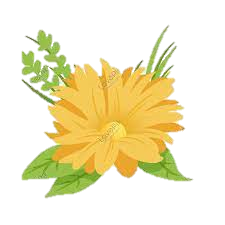 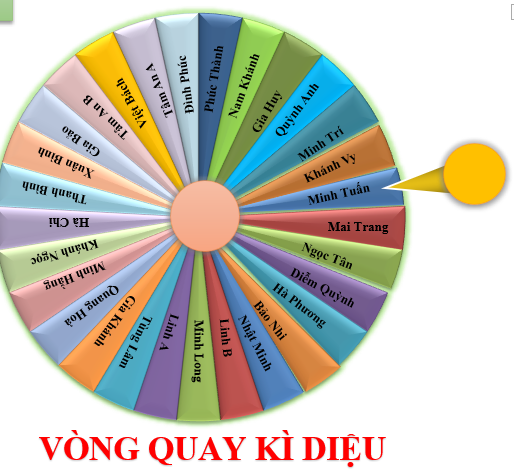 VÒNG QUAY MAY MẮN
KHỞI ĐỘNG
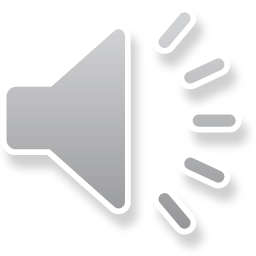 1
Phúc Thành
Đình Phúc
Nam Khánh
Tâm An A
Việt Bách
Gia Huy
Quỳnh Anh
Tâm An B
2
Gia Bảo
Minh Trí
Xuân Bình
Khánh Vy
Minh Tuấn
Thanh Bình
Hà Chi
Mai Trang
Khánh Ngọc
Ngọc Tân
3
Minh Hằng
Diễm Quỳnh
Hà Phương
Quang Hoà
Gia Khánh
Bảo Nhi
Nhật Minh
Tùng Lâm
Linh A
Linh B
Minh Long
VÒNG QUAY MAY MẮN
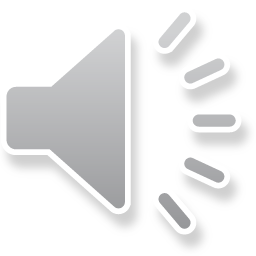 Câu 1: Số gồm 3 trăm, 5 chục, 7 đơn vị là:
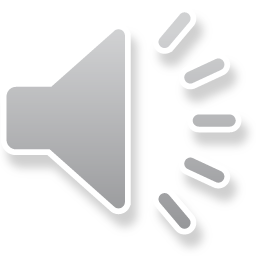 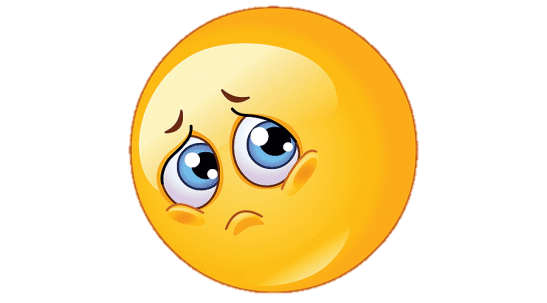 A. 537
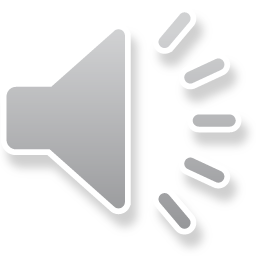 CHÚC MỪNG EM!
B. 357
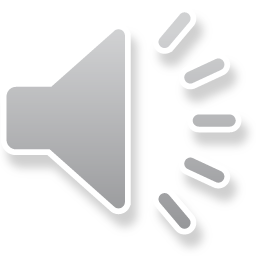 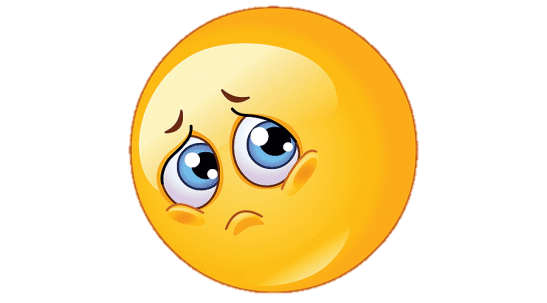 C. 753
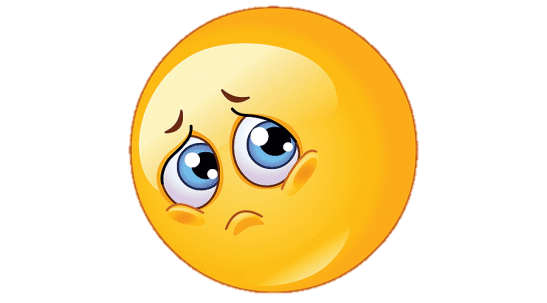 D. 375
1
KHỞI ĐỘNG
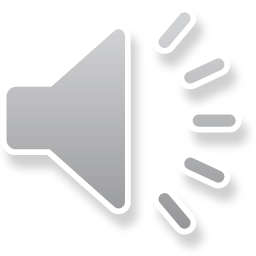 1
Phúc Thành
Đình Phúc
Nam Khánh
Tâm An A
Việt Bách
Gia Huy
Quỳnh Anh
Tâm An B
2
Gia Bảo
Minh Trí
Xuân Bình
Khánh Vy
Minh Tuấn
Thanh Bình
Hà Chi
Mai Trang
Khánh Ngọc
Ngọc Tân
3
Minh Hằng
Diễm Quỳnh
Hà Phương
Quang Hoà
Gia Khánh
Bảo Nhi
Nhật Minh
Tùng Lâm
Linh A
Linh B
Minh Long
VÒNG QUAY MAY MẮN
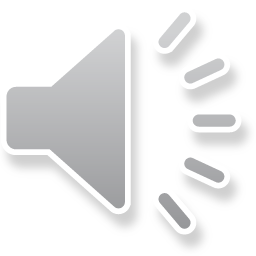 Câu 2: Số 505 đọc là:
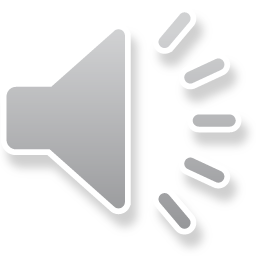 A: Năm trăm linh năm.
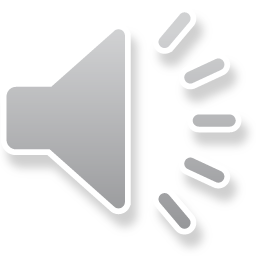 CHÚC MỪNG EM!
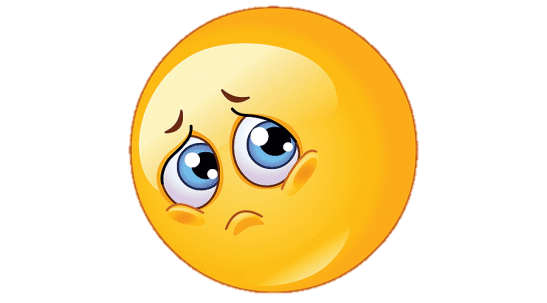 B: Năm trăm linh lăm.
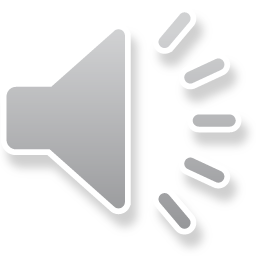 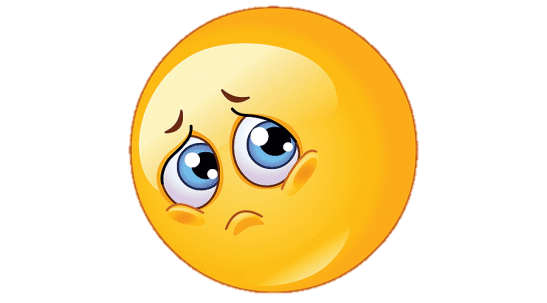 C: Năm trăm năm.
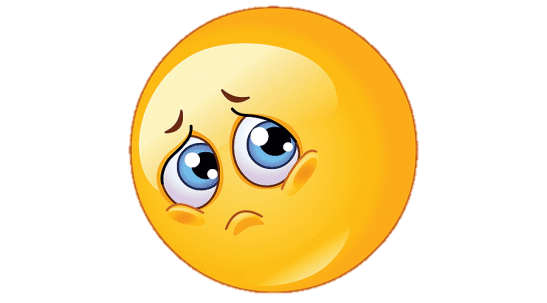 D: Năm trăm lăm.
2
KHỞI ĐỘNG
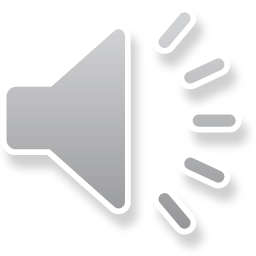 1
Phúc Thành
Đình Phúc
Nam Khánh
Tâm An A
Việt Bách
Gia Huy
Quỳnh Anh
Tâm An B
2
Gia Bảo
Minh Trí
Xuân Bình
Khánh Vy
Minh Tuấn
Tanh Bình
Hà Chi
Mai Trang
Khánh Ngọc
Ngọc Tân
3
Minh Hằng
Diễm Quỳnh
Hà Phương
Quang Hoà
Gia Khánh
Bảo Nhi
Nhật Minh
Tùng Lâm
Linh A
Linh B
Minh Long
VÒNG QUAY MAY MẮN
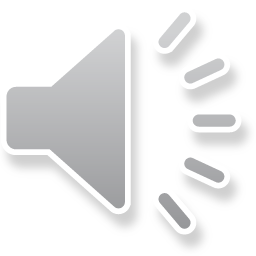 Câu 3: Dấu cần điền vào chỗ chấm là:
357 …. 505
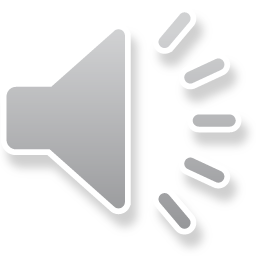 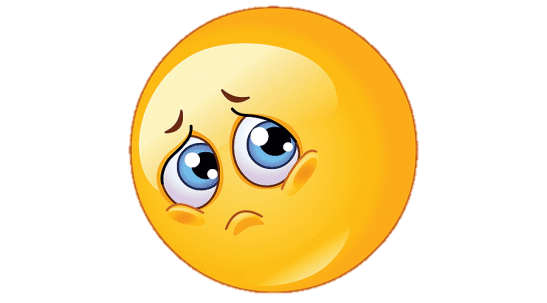 A. >
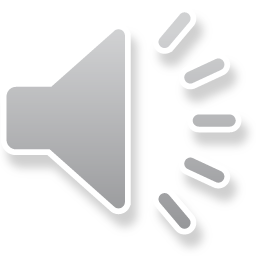 CHÚC MỪNG EM!
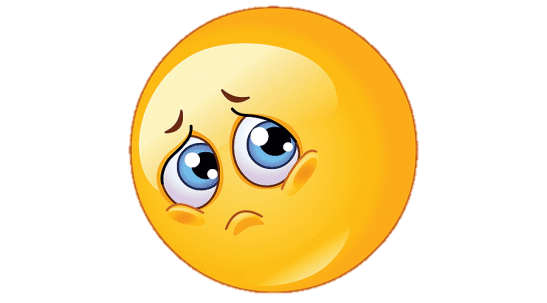 B. =
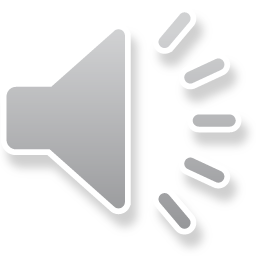 C. <
3
Thứ tư ngày 27 tháng 3 năm 2024
Toán
So sánh các số có ba chữ số (tiết 2)
Bài 1:       >, <, =
?
572         577
?
936         836
437         473
?
?
486         468
837         837
189         286
?
?
?
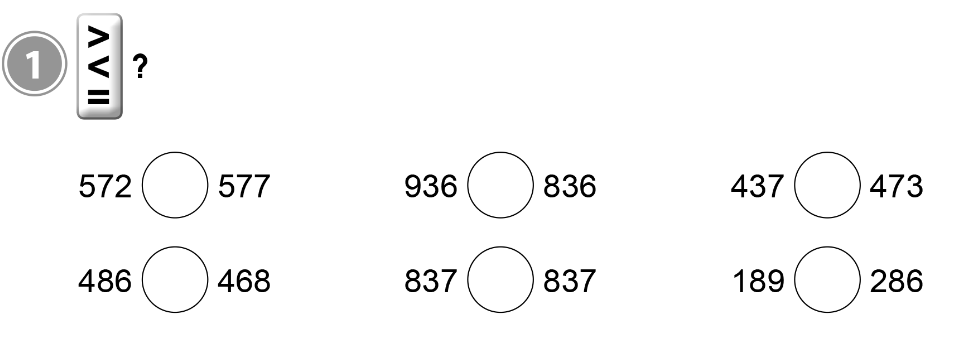 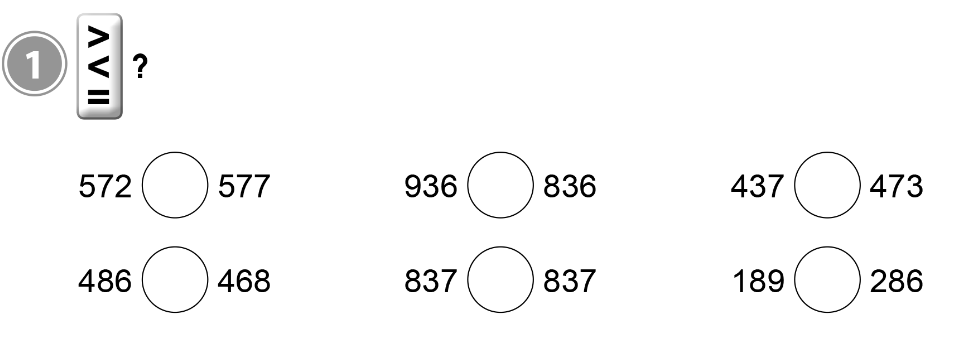 Tên:………
Tên:………
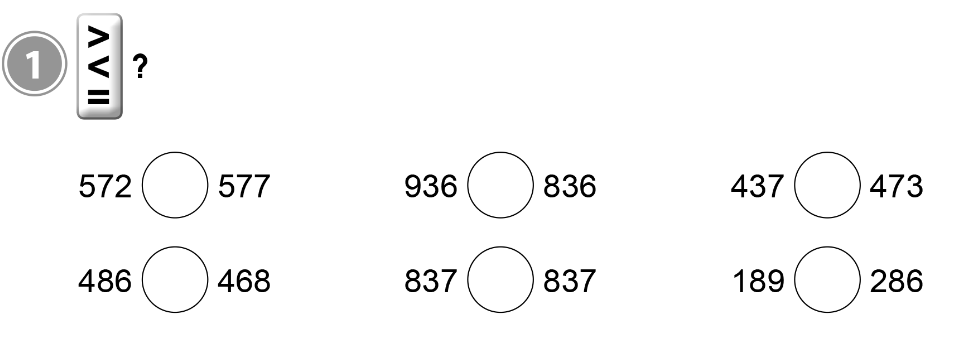 Nhóm…
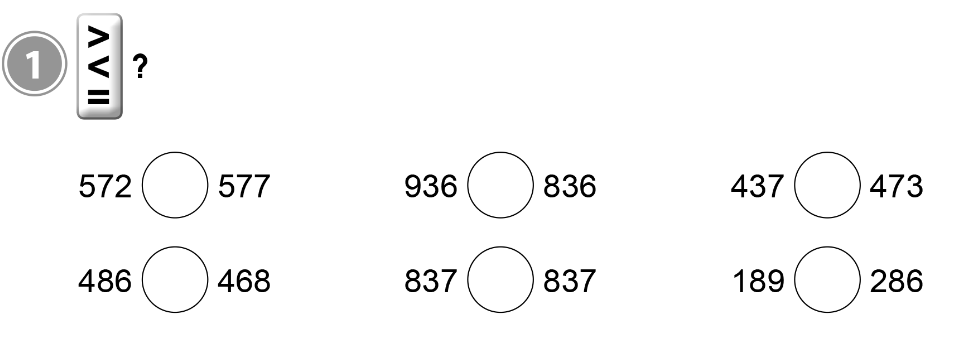 Tên:………
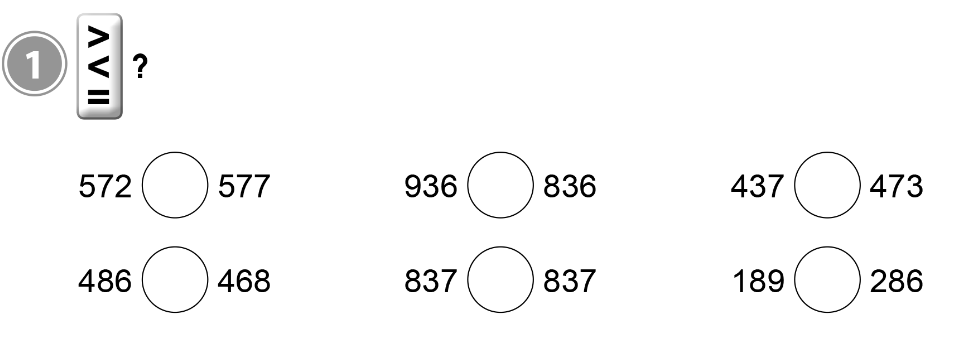 Tên:………
Bài 1:       >, <, =
?
572         577
<
936         836
437         473
>
<
486         468
837         837
189         286
<
=
>
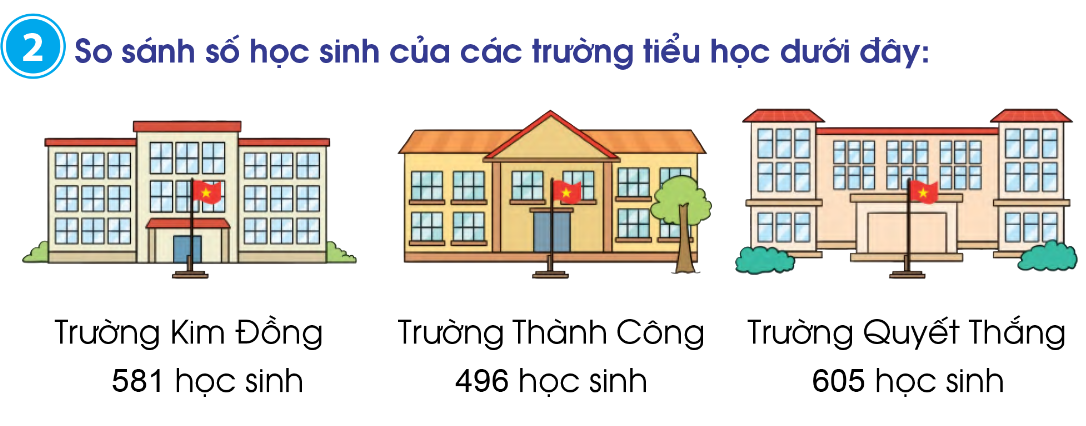 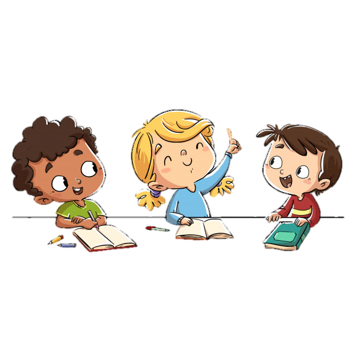 THẢO LUẬN NHÓM
2
So sánh số học sinh của các trường tiểu học dưới đây:
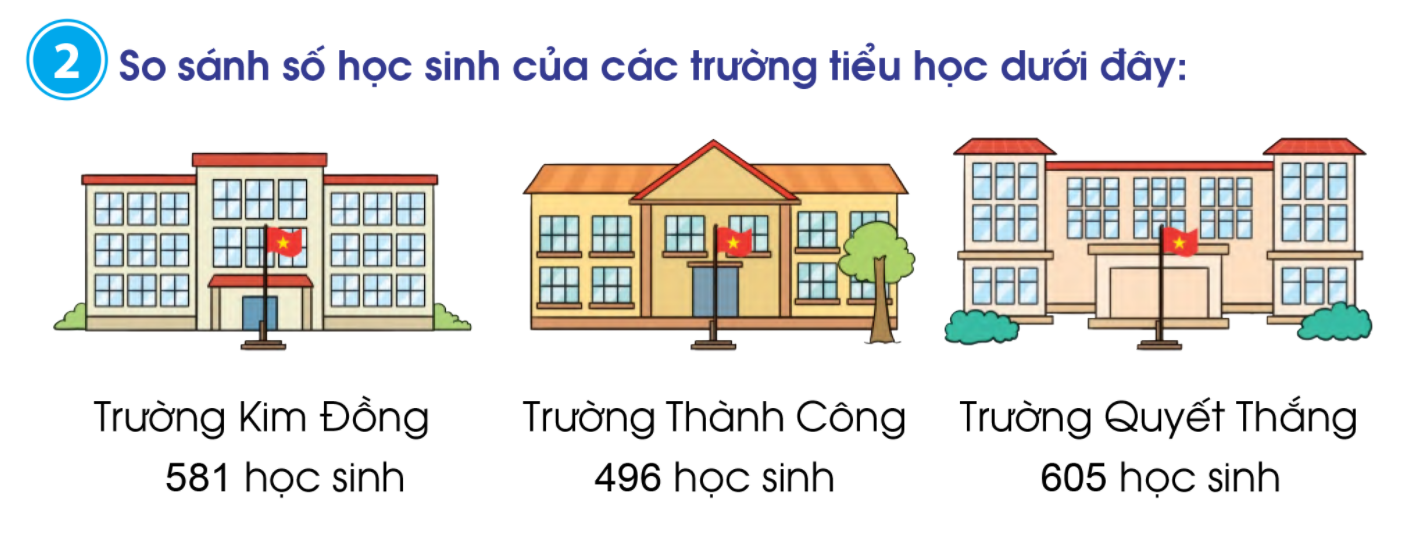 400 < 500 < 600
5
1
8
581
Vậy 496 < 581 < 605
4
9
6
496
hay 605 > 581 > 496.
5
6
0
605
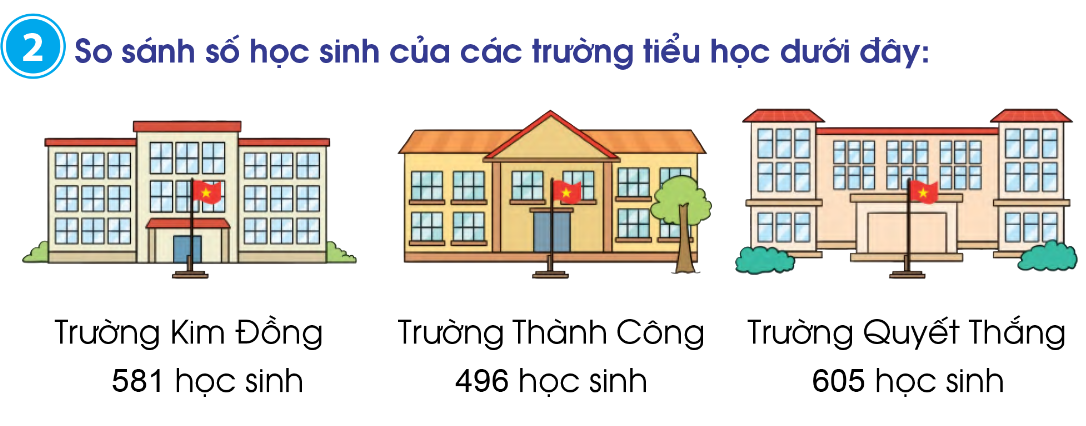 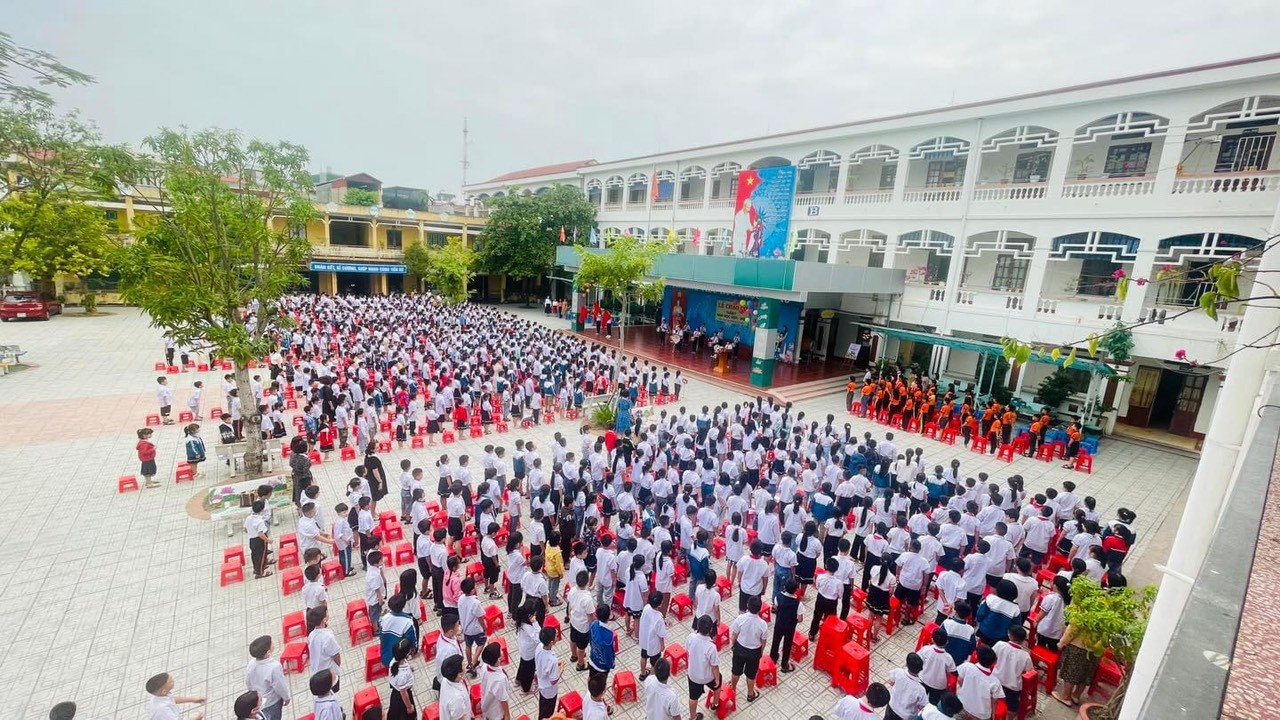 Trường Tiểu học Ngọc Châu
1033 học sinh
3
Trò chơi “Lập số”
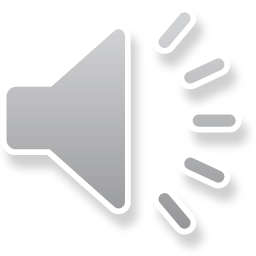 - Mỗi người chơi lấy ra ba thẻ số và gài vào bảng tạo thành một số có ba chữ số.
- Người nào có số lớn hơn là thắng.
Lưu ý: mỗi thẻ số chỉ lấy 1 lần.
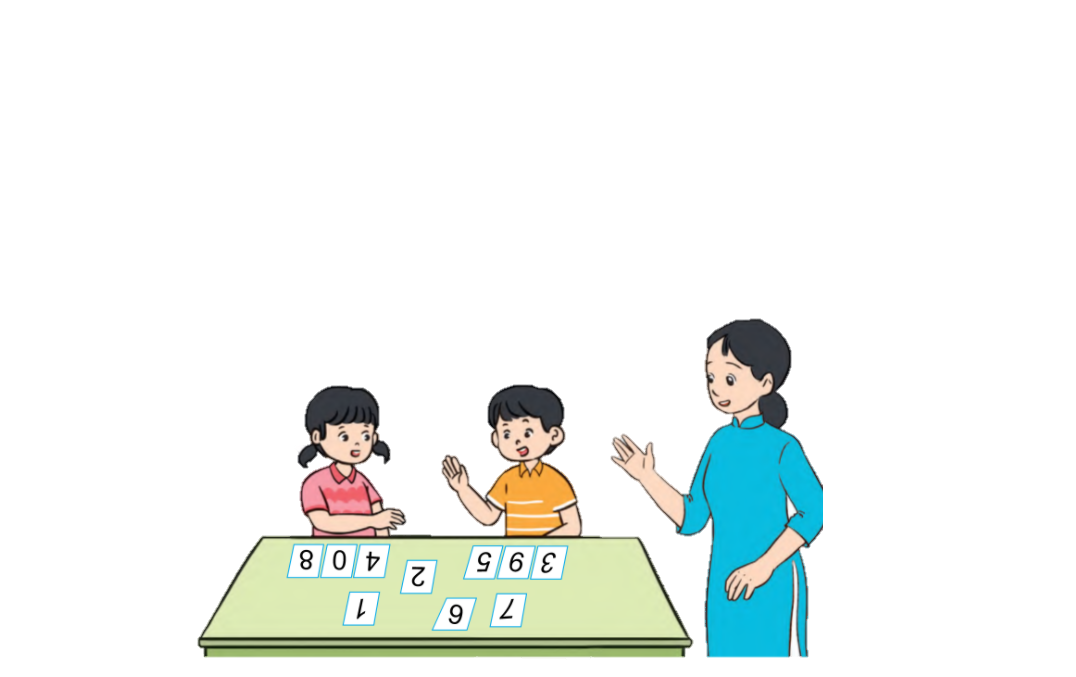 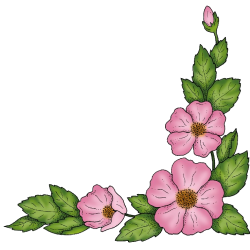 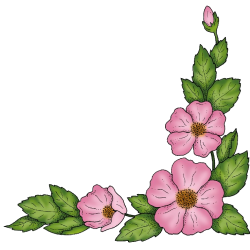 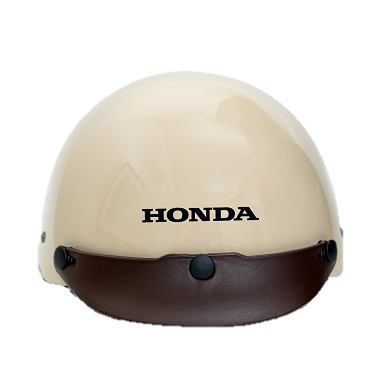 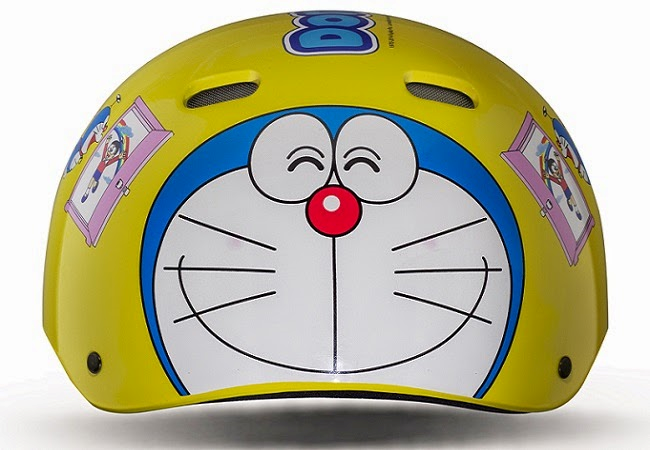 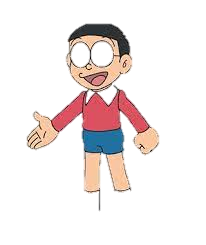 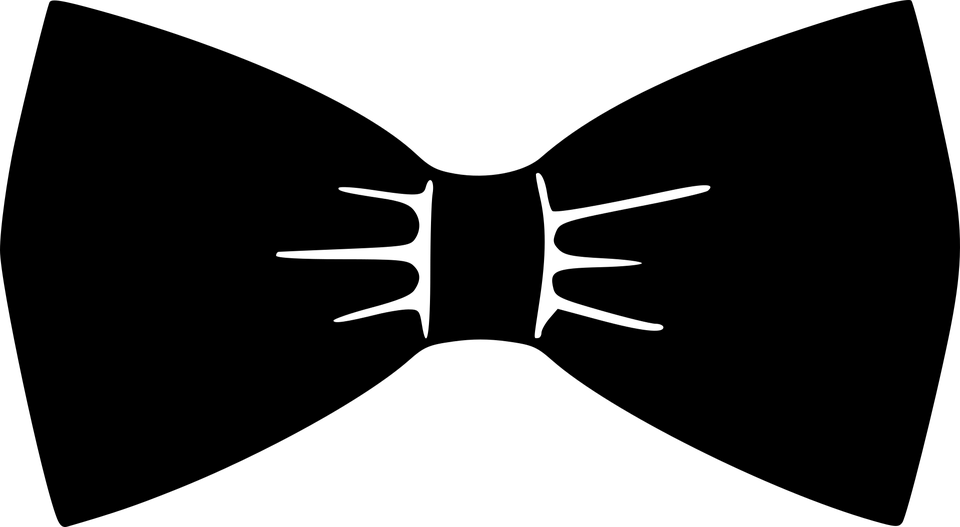 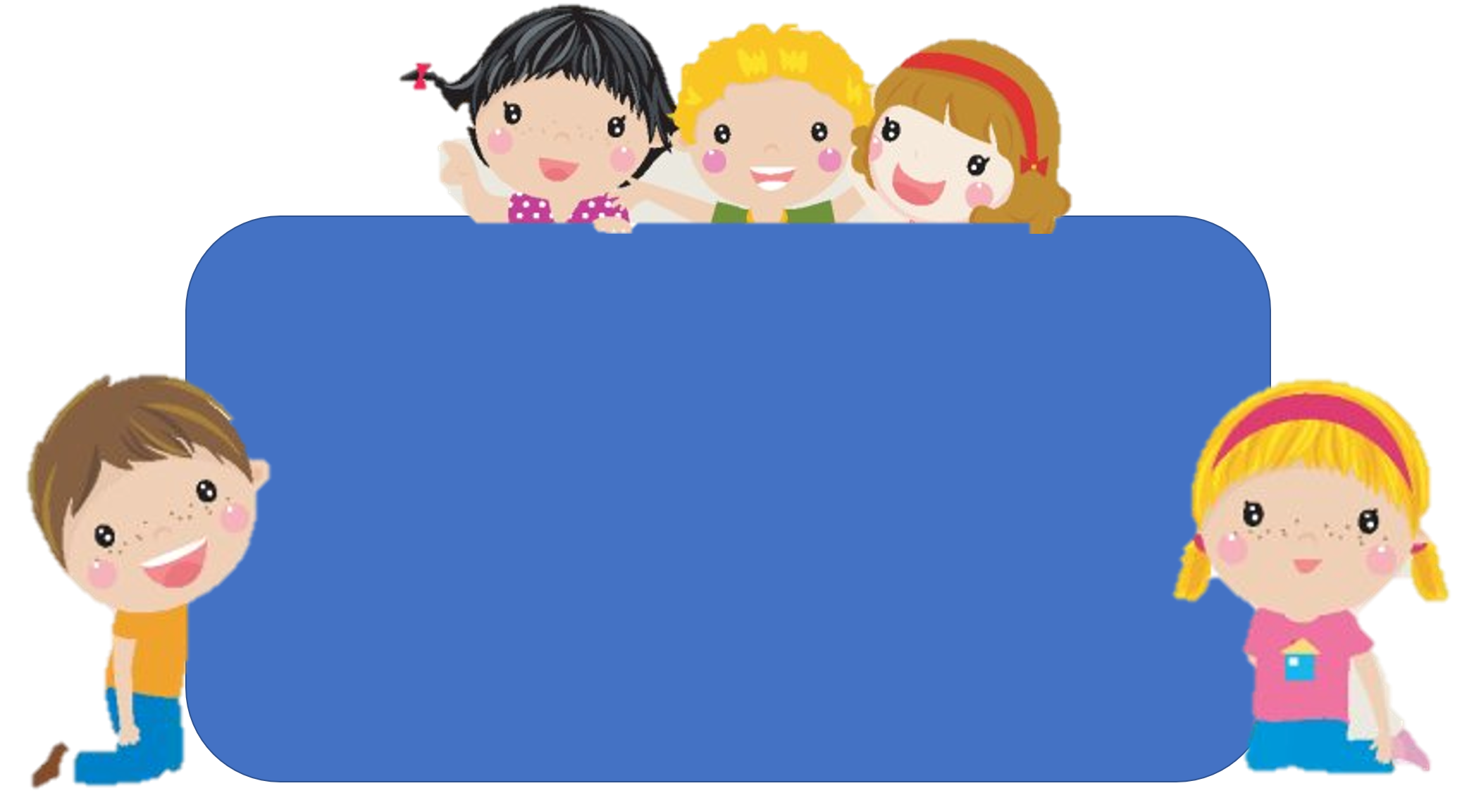 Chia sẻ cảm nhận sau tiết học
Củng cố, dặn dò
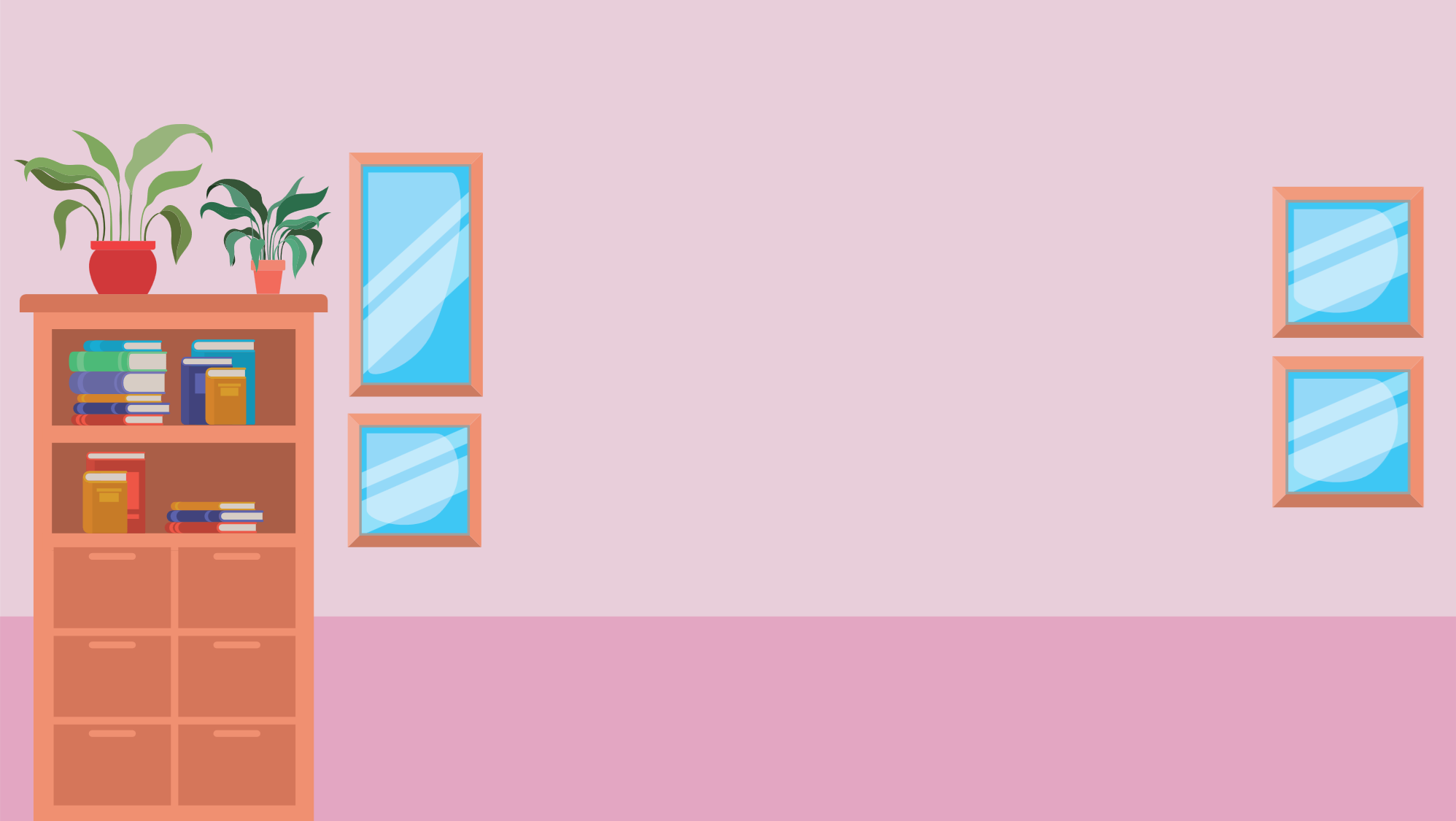 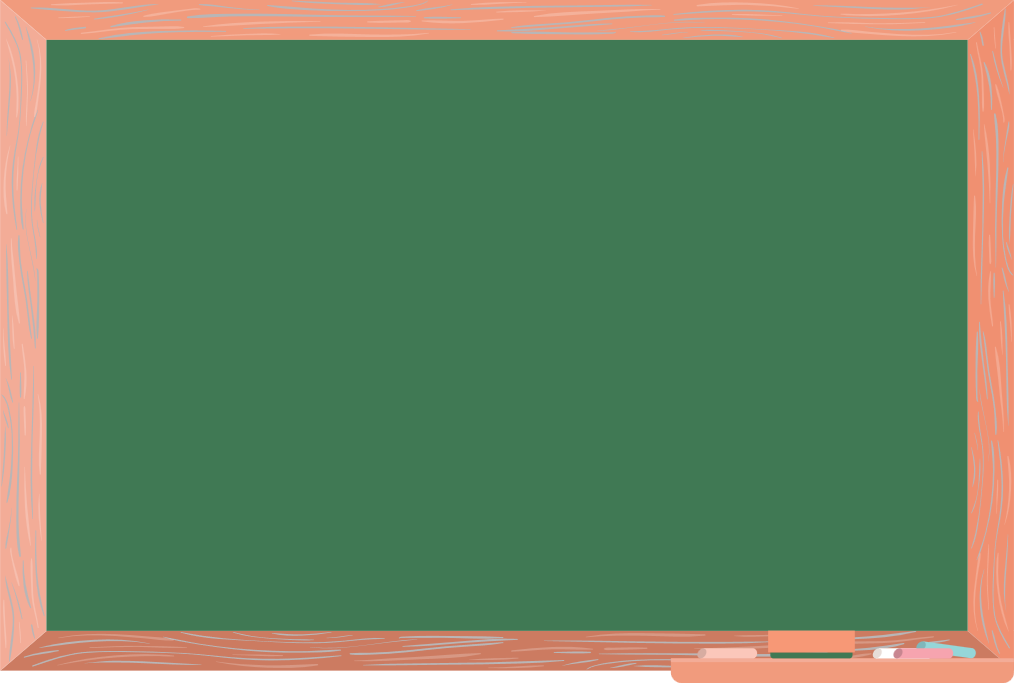 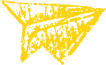 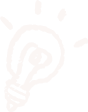 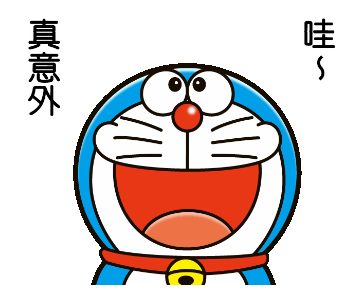 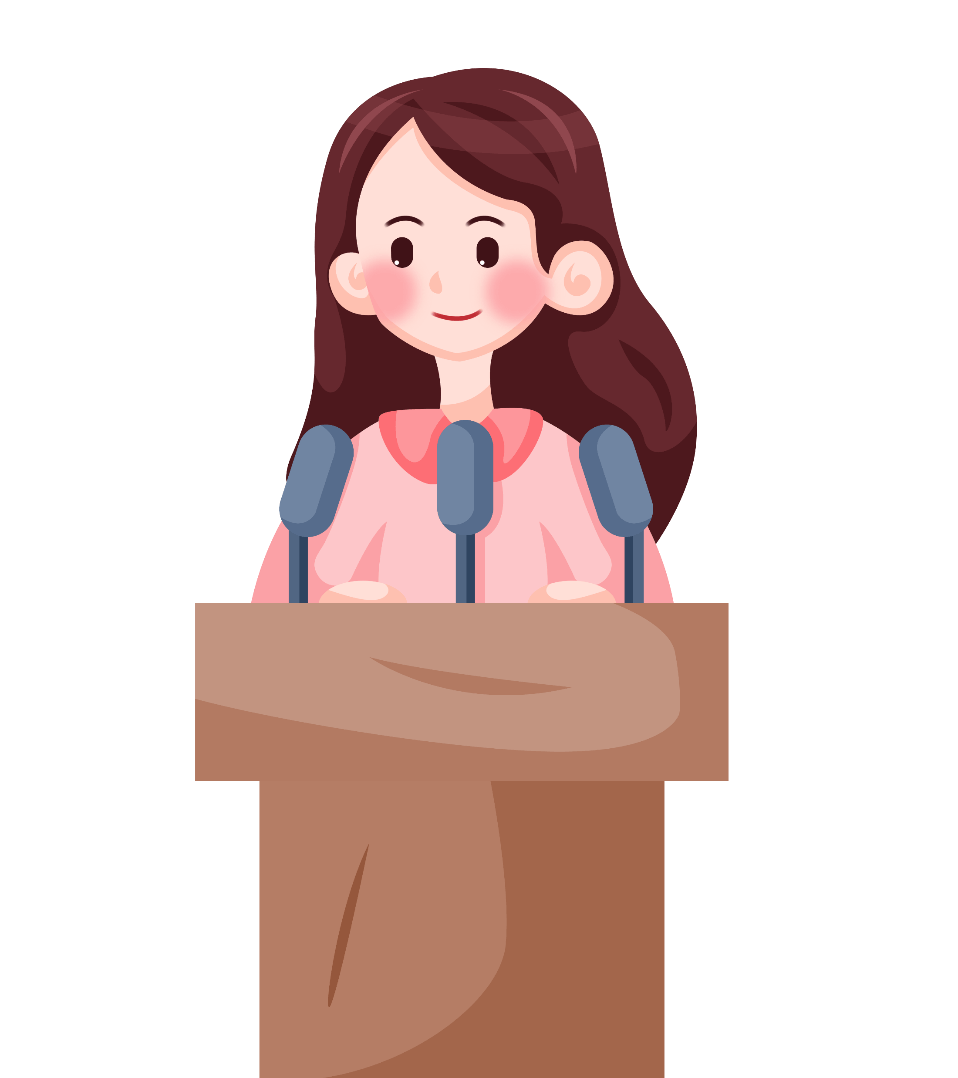 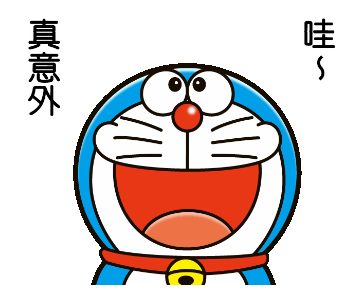 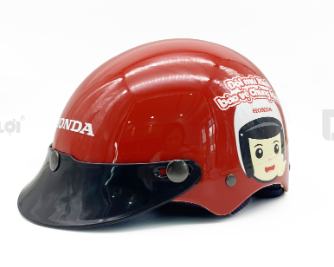 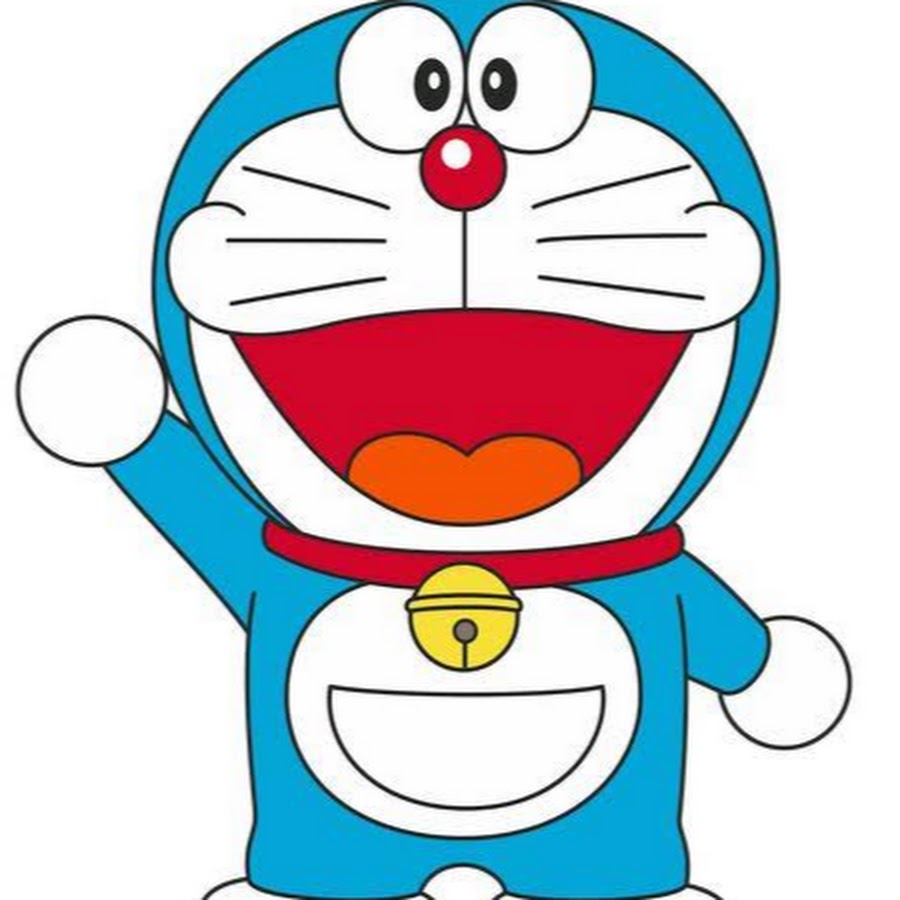 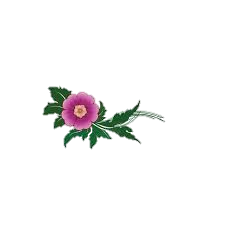 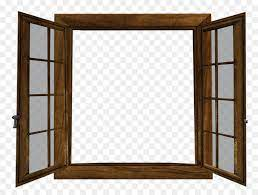 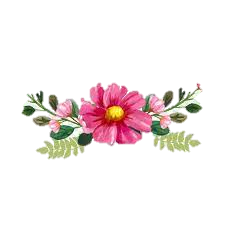 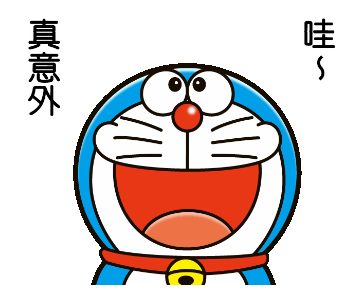 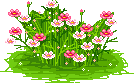 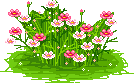 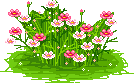 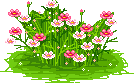